www.thescienceteacher.co.uk  | resources for science teachers who like to think
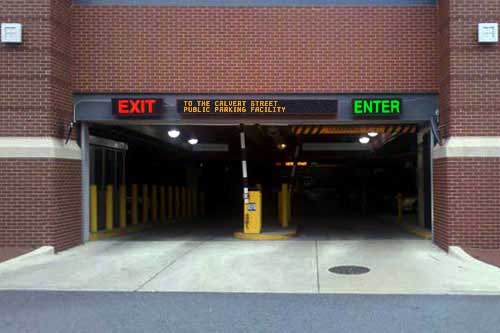 How many words can you think of that begin with Ex or En?
What do these pre-fixes mean?
A reaction is taking place in each beaker. The arrows represent energy transfer.
What would John feel and what would Jack feel?
What would happen to the temperature in beakers A and B?
Beaker B
Beaker A
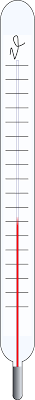 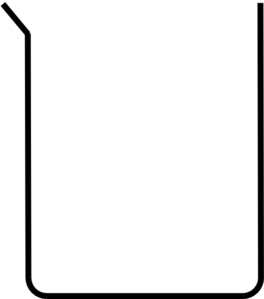 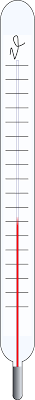 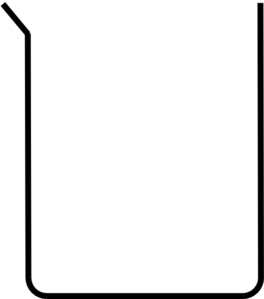 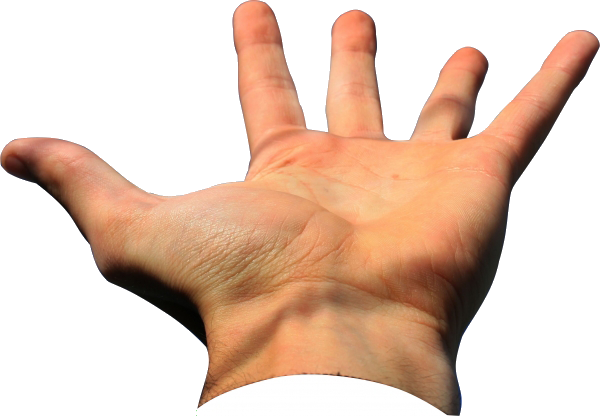 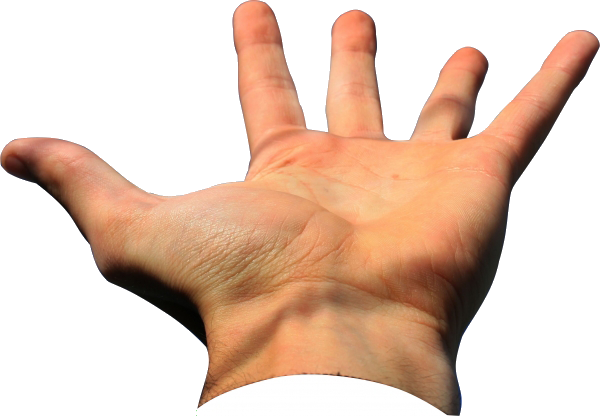 John
Jack
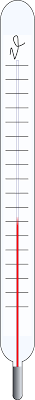 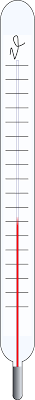 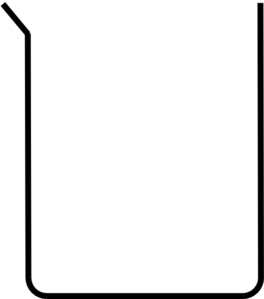 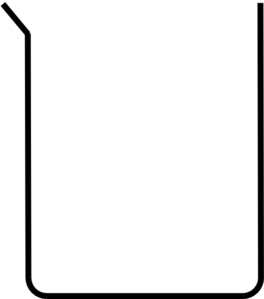 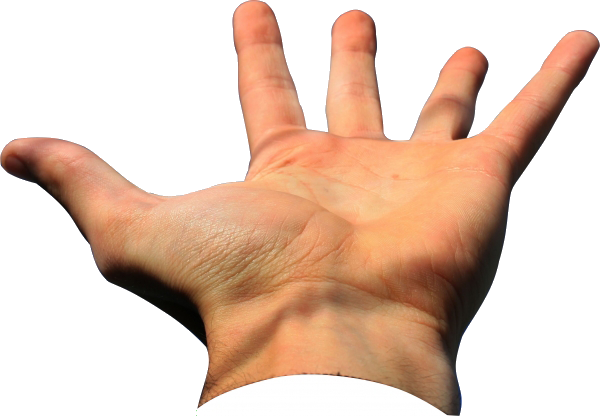 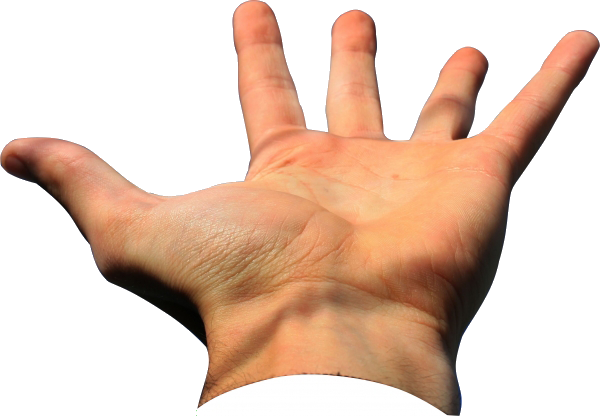 Beaker A is an endothermic reaction
Beaker B is an exothermic reaction
Energy
Energy
products
Where did this energy come from?
reactants
reactants
Where did this energy go?
products
Reaction progress
Reaction progress
When coal burns, stored chemical energy is transferred by heating to the surroundings. The temperature of the surroundings increases.  We can see this because the burnt coal glows red hot.
coal + oxygen  carbon dioxide + water
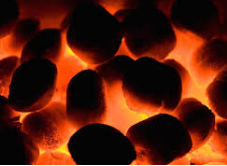 Complete the energy level diagram below by adding the products 
Show the heat change for the reaction on the energy level diagram
Has the coal and oxygen gained or lost energy in this reaction?
Is this an endothermic or exothermic reaction?
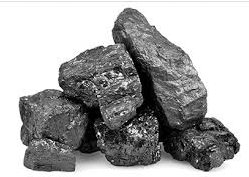 Energy
coal + oxygen
Reaction progress
[Speaker Notes: Purpose: to introduce new ideas, making sure that you start from what your students already know. Create time to identify and remedy misconceptions.    

Ideas for checking prior knowledge:
Spider diagram
Concept cartoons
Open questions
True or false
Draw a picture of … e.g. draw a picture to show what respiration is. 
MCQ quizzes

Ideas for introducing new knowledge:
Direct instruction using the white board 
Demonstration – predict, observe and explain 
Video and questions]